Unit 5  Shopping
Can I help you?
WWW.PPT818.COM
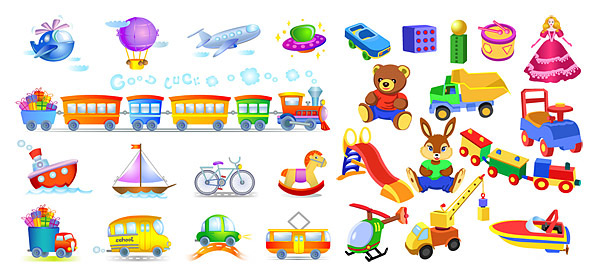 toy
s
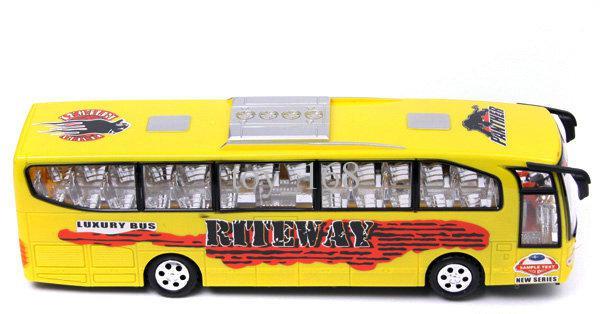 bus
toy
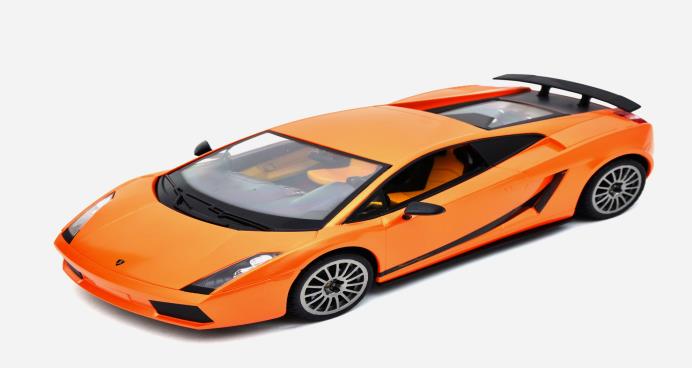 car
toy
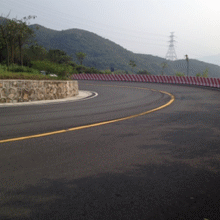 fast
Watch and answer:
What does Li Ming want?
A:   A book.
B:    A toy
Read the second paragraph and answer:
         (阅读第二段文本，回答):
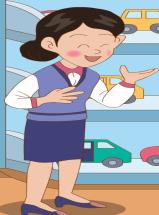 What does the shop assistant say?
     (售货员说了什么？)
Can I help you?
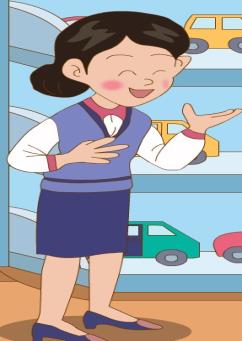 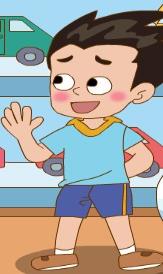 I’d like a toy ,please
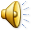 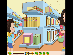 Watch again and answer:
Does Li Ming want a toy bus?  Why?
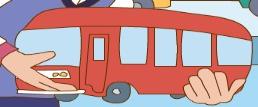 Does Li Ming want a toy bus?  Why?
No,he doesn’t.
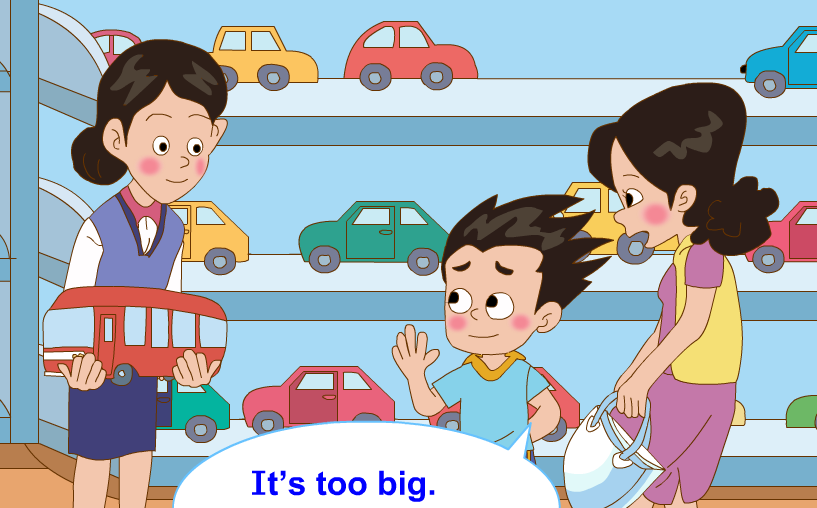 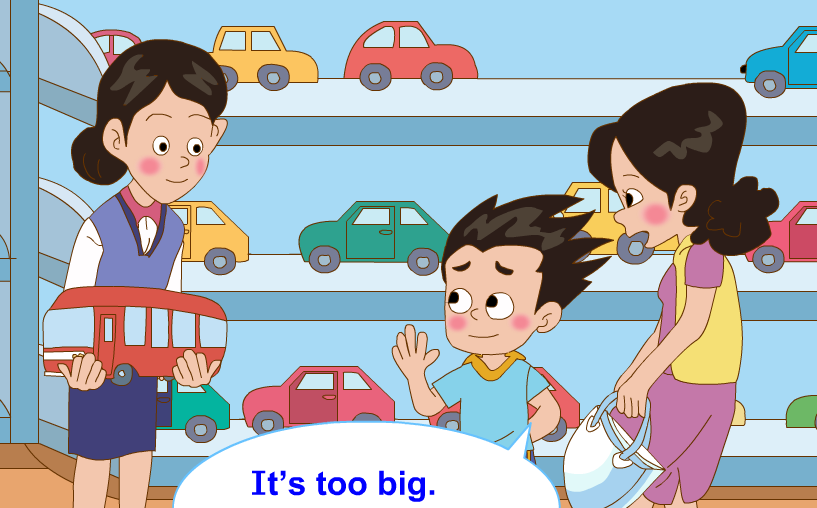 How about this toy bus?
Does Li Ming want a toy car?  Why?
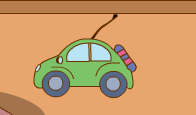 Yes,he does.
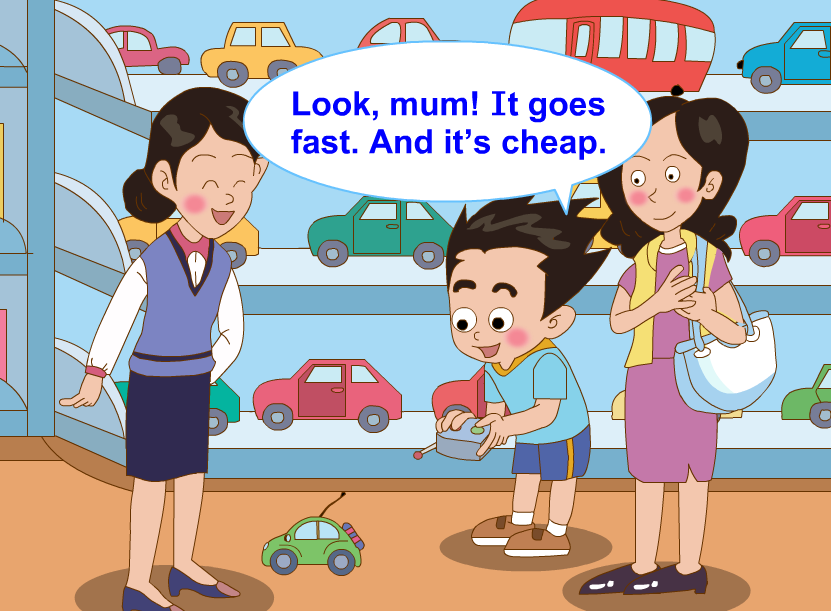 Li Ming likes the toy car.
What does mum say?
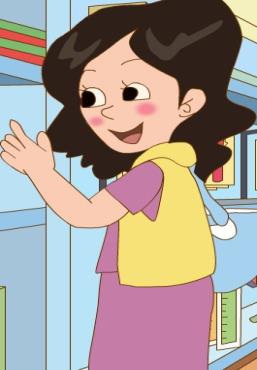 All right！We’ll take it.
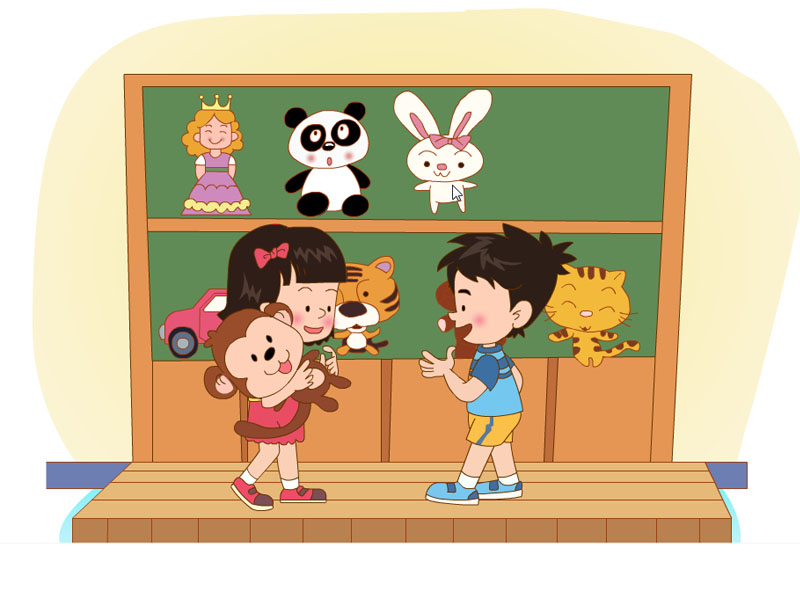 Let's practice
Can I help you?
I’d like a toy, please.
How about this monkey?
Oh, it’s lovely. I’ll take it.
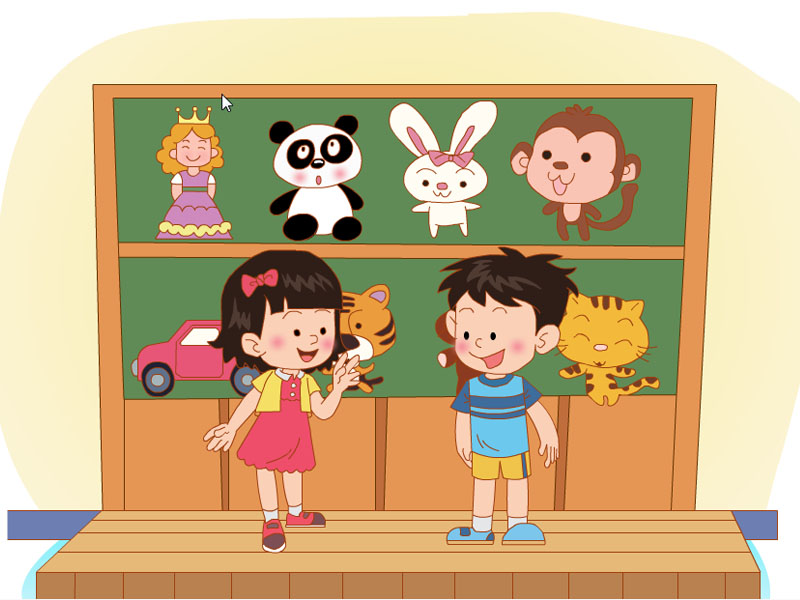 Let's practice
Fill in the blanks(填空) :
Can I help you
A:  ——————————?
take
B: I’d like a_____,please.
toy
A:How about this toy______?
car
B:It’s too big.
bus
A:How about this toy______?It’s     small and it’s______.
All   right
cheap
B:____  ______.  We’ll ______ it.
Thank you for listening.
Goodbye